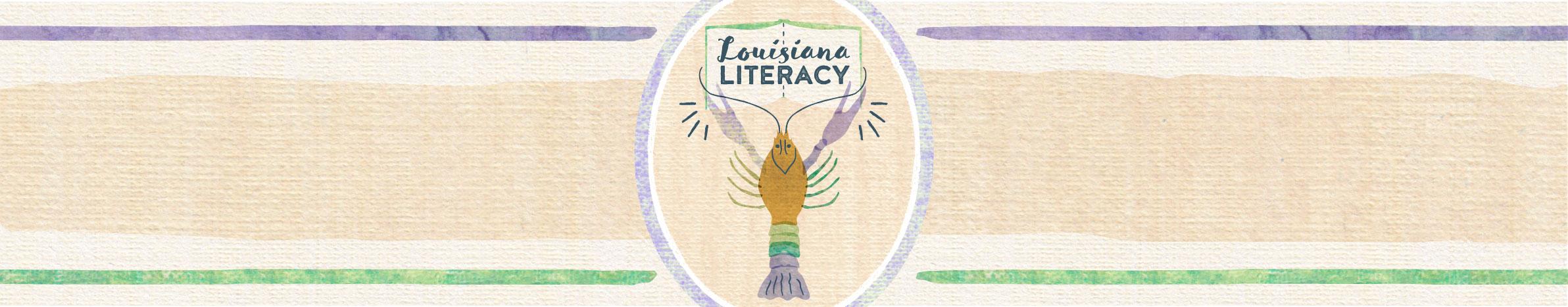 Rationale
Being able to print letters efficiently is essential for writing.  Students who struggle to print letters legibly with automaticity will struggle to clearly communicate their ideas.  For students who cannot print legibly and automatically, practice forming letters is crucial.
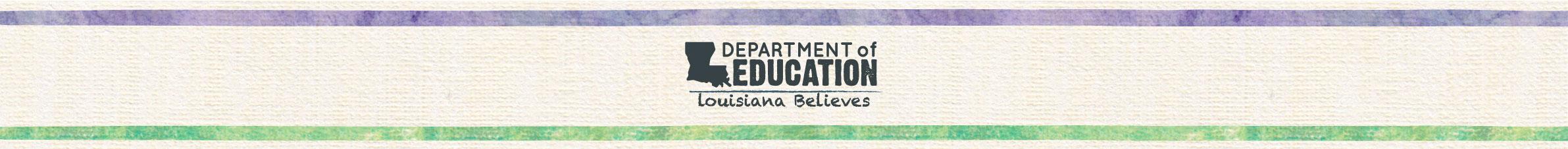